LWL-Berufsbildungswerk Soest
Förderzentrum für blinde und sehbehinderte Menschen
17.05.2024
LWL - Internat Soest
Das Internat
17.05.2024
LWL - Internat Soest
Überblick
Kostenträger: Überörtlicher Sozialhilfeträger
Voraussetzungen:
Förderschwerpunkt Sehen
wenn der Förderort nicht in einer angemessenen Fahrzeit erreichbar ist 
    Bei BK Schüler*innen darf eine Wegzeit von 90 Minuten, bei v.VS   
    Schüler*innen von 60 Minuten nicht überschritten werden 
Individuallösungen 
Unterbringung an Werktagen im Internat; Wochenenden und Ferien am Heimatort
LWL - Internat Soest
17.05.2024
Lage
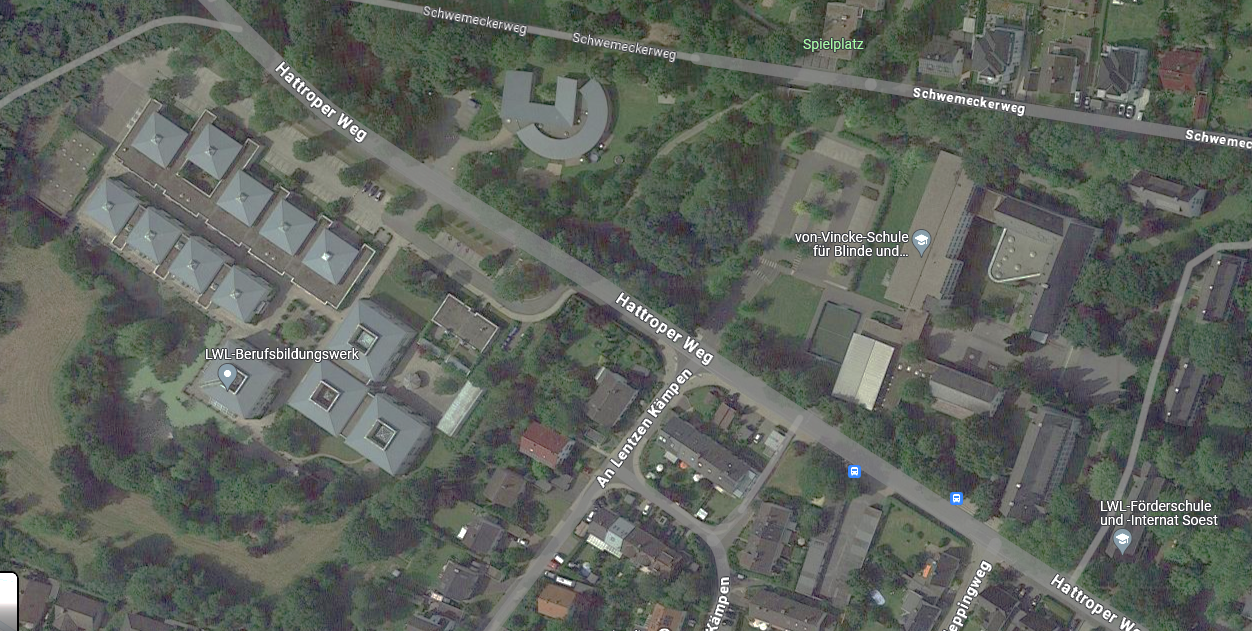 17.05.2024
LWL - Internat Soest
Lage
17.05.2024
LWL - Internat Soest
Das gestufte Wohnmodell
Außenwohn-gruppe
Umfassende pädagogische Betreuung
Frühstück und Abendessen gemeinsam in den Gruppen
Wohnen in Einzel- oder Doppelzimmer
Betreute Wohngruppe
Basisgruppe
17.05.2024
LWL - Internat Soest
Das gestufte Wohnmodell
Weiterhin pädagogische Betreuung
eigenständiger Einkauf 
eigenständige Zubereitung von Frühstück und Abendessen
Außenwohn-gruppe
Betreute Wohngruppe
Basisgruppe
17.05.2024
LWL - Internat Soest
Das gestufte Wohnmodell
Außenwohn-gruppe
Nicht auf dem Internatsgelände
Selbstorganisation/ -versorgung
Sozialpädagogische Begleitung
Betreute Wohngruppe
Basisgruppe
17.05.2024
LWL - Internat Soest
Basisgruppen
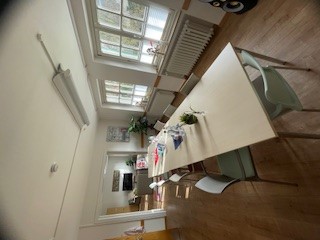 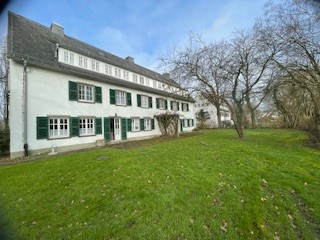 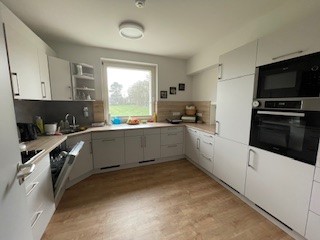 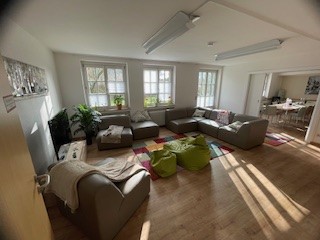 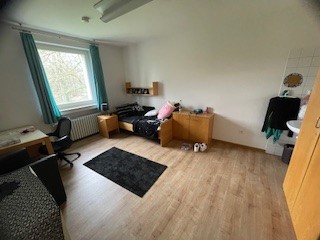 17.05.2024
LWL - Internat Soest
Betreute Wohngruppen
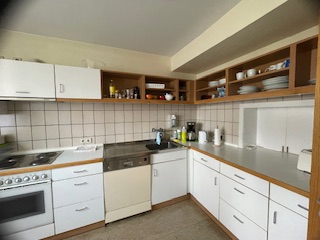 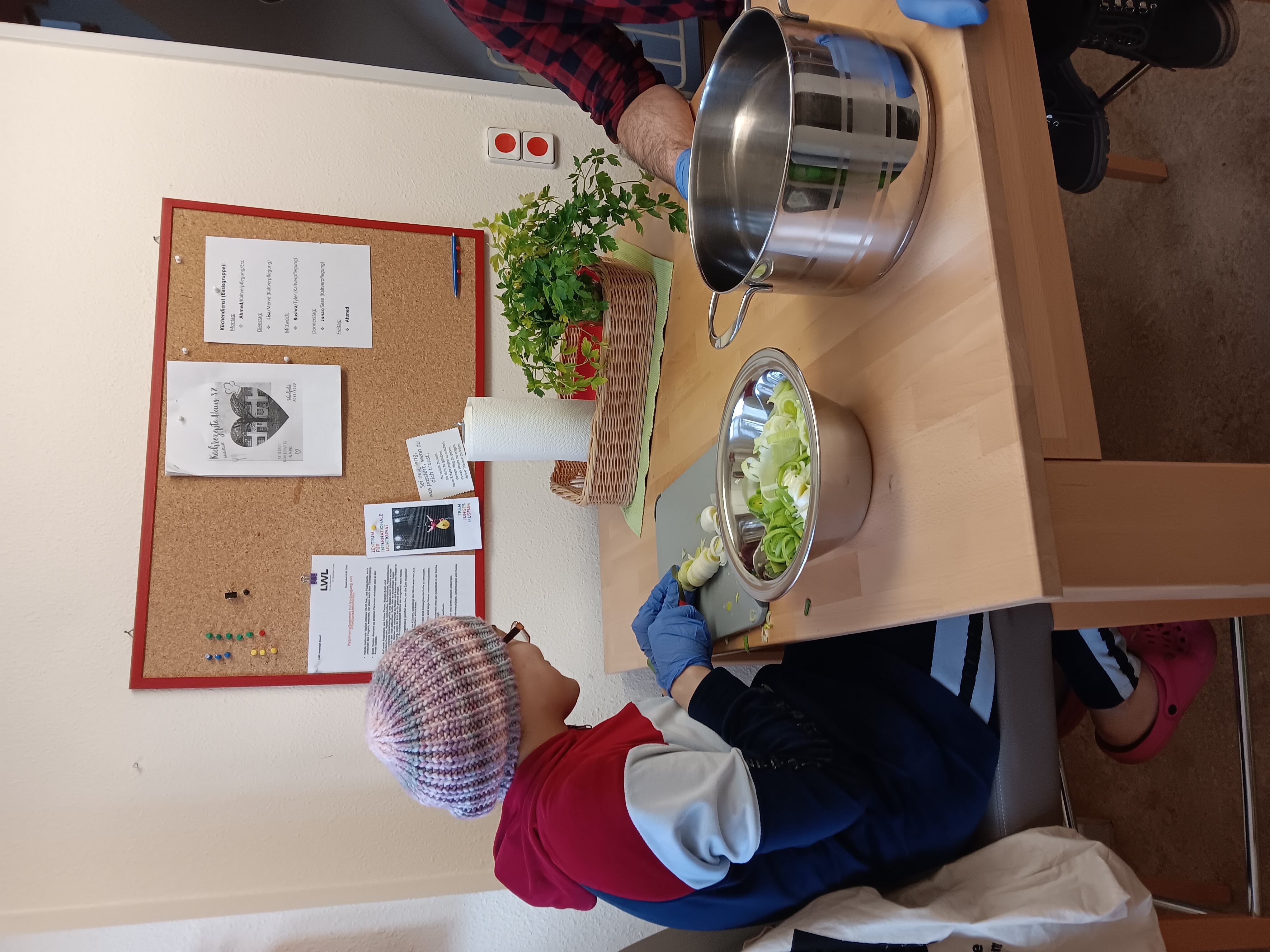 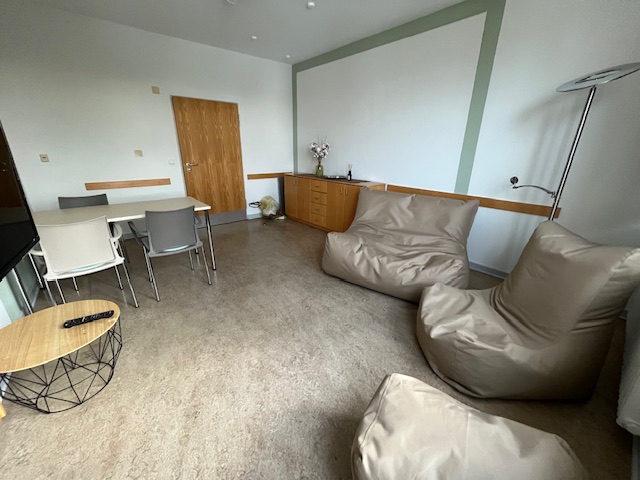 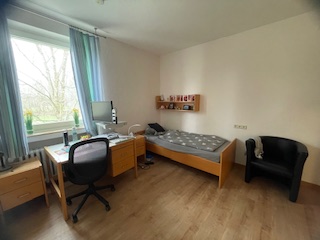 17.05.2024
LWL - Internat Soest
Außenwohngruppe
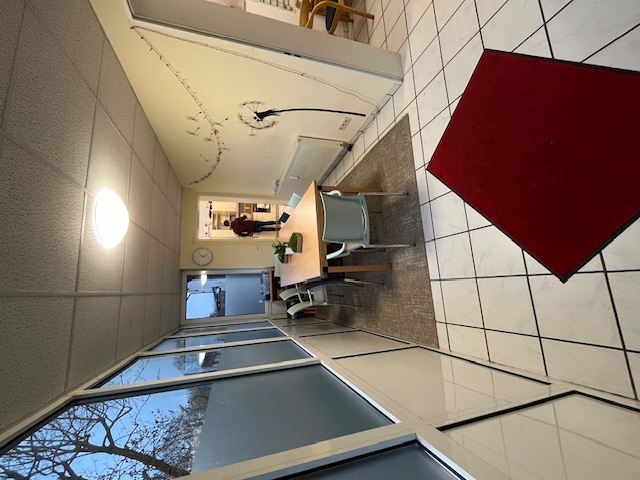 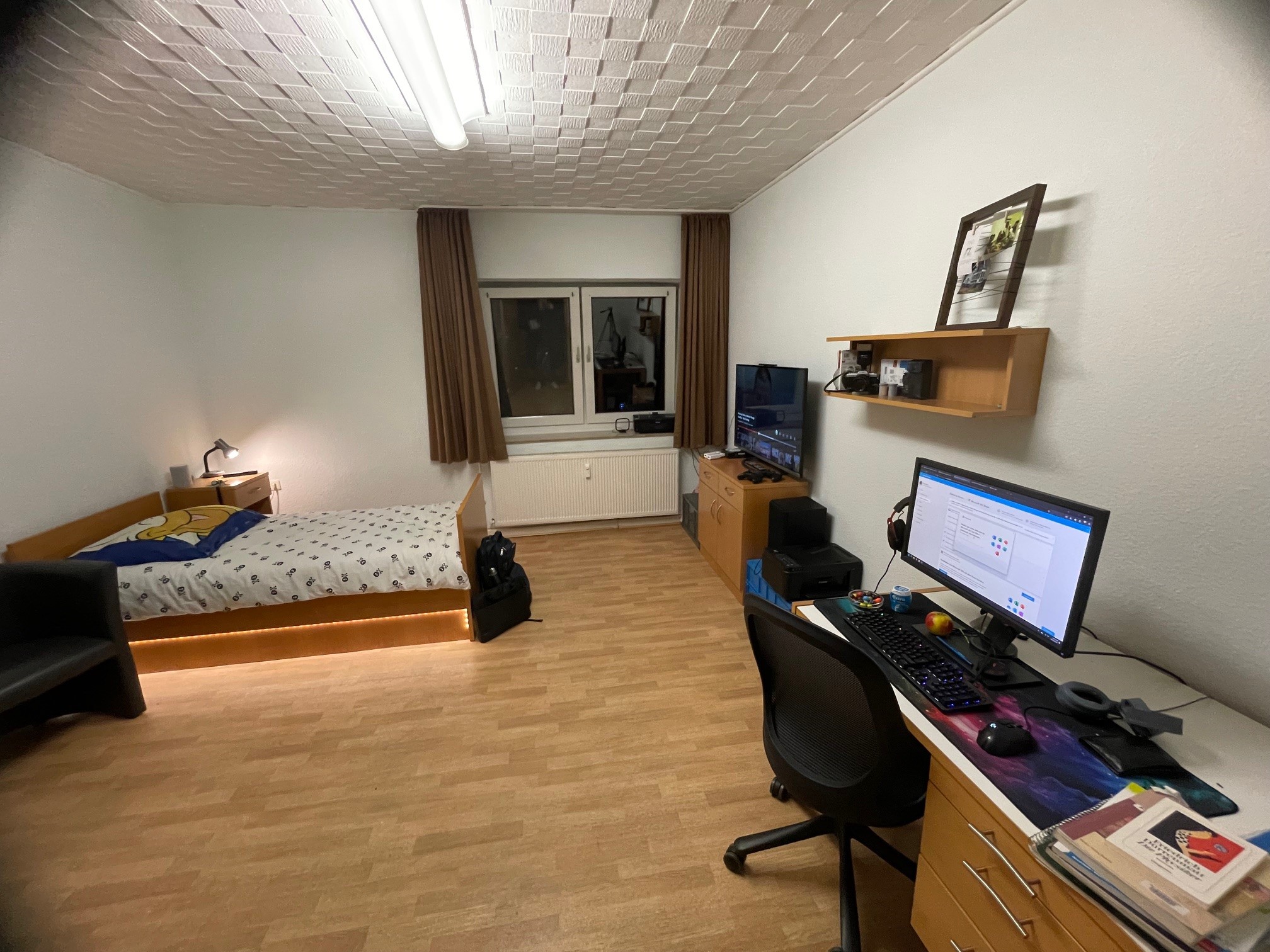 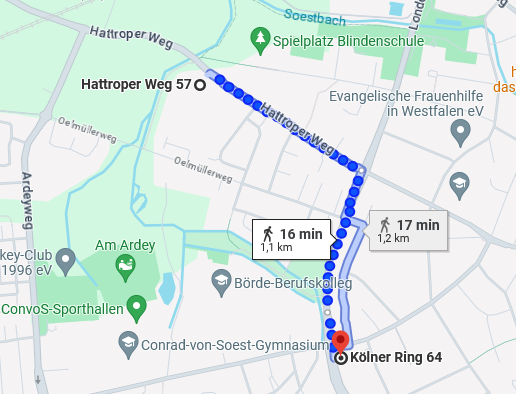 17.05.2024
LWL - Internat Soest
Tagesablauf
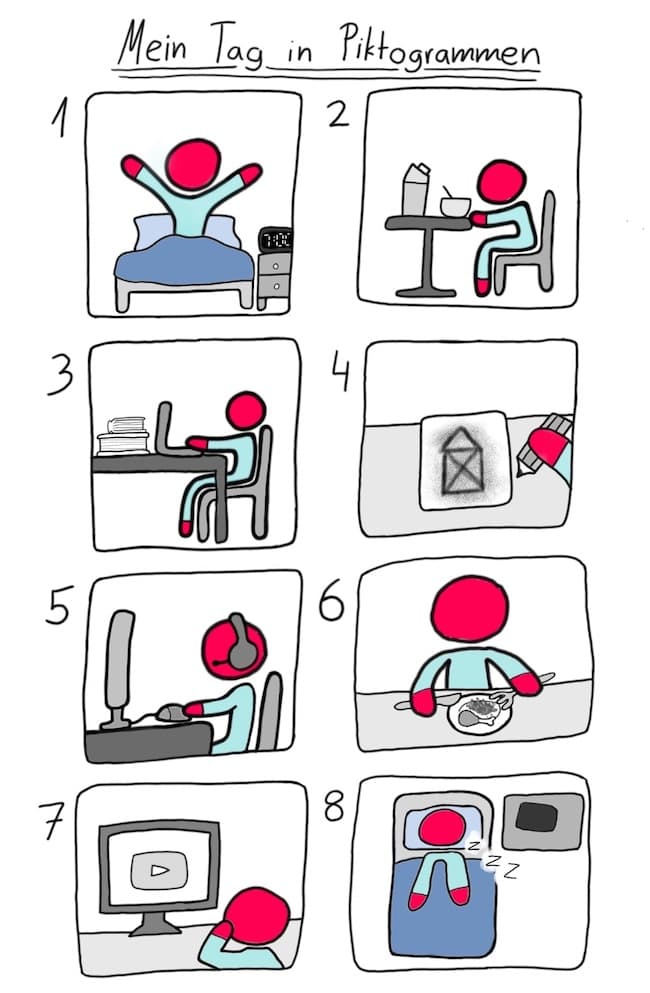 Frühstücken
Schulwegbegleitung
Mensa-Begleitung
Unterstützung bei schulischen Angelegenheiten
Freizeitgestaltung
Gemeinsames Abendessen
17.05.2024
LWL - Internat Soest
Pädagogische Begleitung im Alltag
Förderung der Selbstständigkeit bei Haushaltsaufgaben, z.B.
Wäschepflege
Zubereitung von Mahlzeiten
Einkaufsorganisation 
Bürokratische Angelegenheiten 
Schulwegbegleitung/ Mobilität
Orientierung
Schulische Angelegenheiten 
Krisenmanagement
Persönliche Beratung
Mitarbeitende als feste Ansprechpersonen
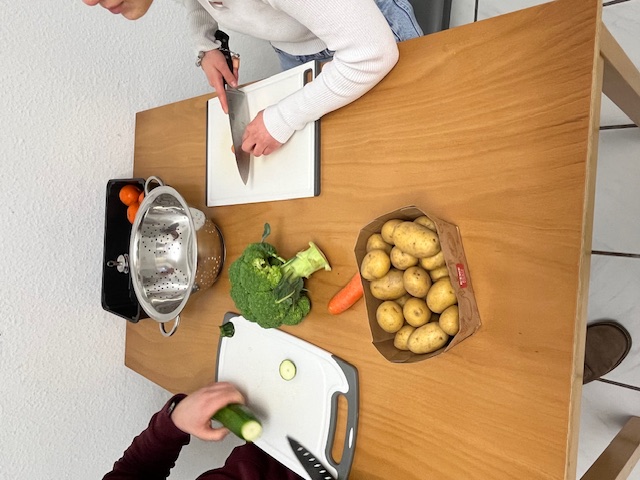 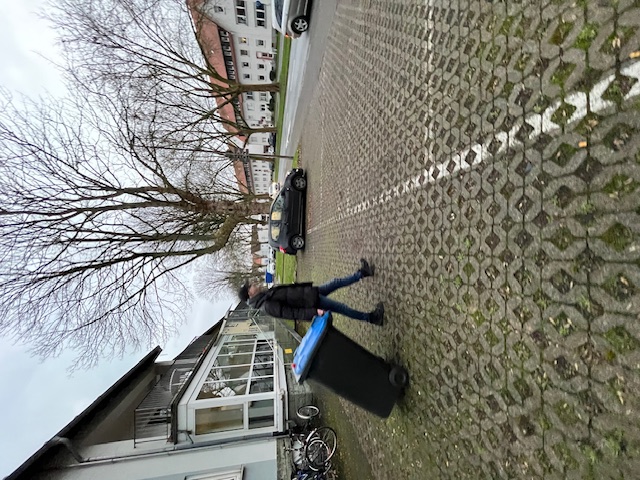 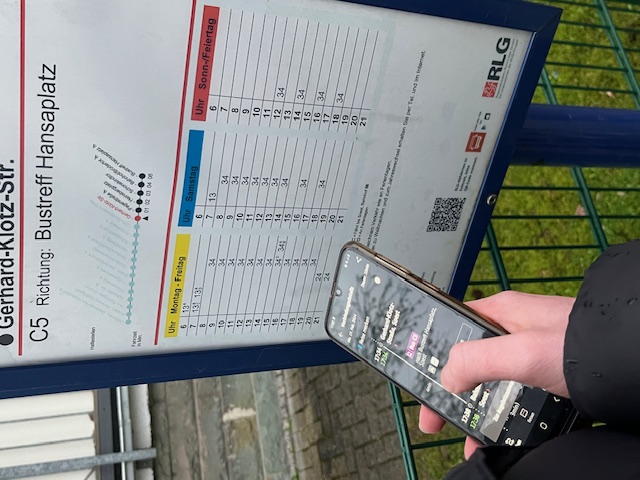 17.05.2024
LWL - Internat Soest
Pädagogische Begleitung im Alltag
Ziele: 
Erfolgreicher Schulbesuch
Verselbstständigung
Gemeinschaftserfahrungen und Teilhabe
Hilfe zur Selbsthilfe / Stärkung der Selbstwirksamkeit
Eigenverantwortung
Ordnung und Struktur
Perspektiventwicklung
Persönlichkeitsentwicklung
17.05.2024
LWL - Internat Soest
Pädagogische Angebote
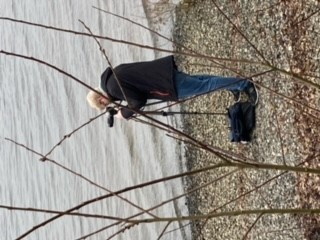 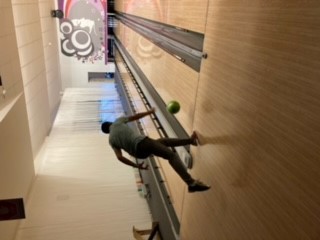 17.05.2024
LWL - Internat Soest
Partizipation im Internat
Individuelle Zielsetzungen
Mitwirkung im Alltagsgeschehen
Gruppensprecher*innen
Bedarfs- und Interessensabfragen
Mitwirkung bei der Freizeitgestaltung
Mitbestimmung bei den Gruppenregeln
Beschwerdemanagement
17.05.2024
LWL - Internat Soest
Zusammenarbeit
von-Vincke-Schule
Berufskolleg
BBW
LPF-Trainer
17.05.2024
LWL - Internat Soest
Kooperationen
Mobilitäts-Trainer*innen
Ortsansässige Ärzt*innen/ Therapeut*innen …
Jugendämter
Gewaltprävention
Sportvereine, etc. 
Beratungsstellen
AIDS-Hilfe (Projekt zum Thema Leben, Liebe, Partnerschaft)
17.05.2024
LWL - Internat Soest
Vielen Dank für Ihre Aufmerksamkeit.Auf Wiedersehen.
LWL-Internat Soest
Birgit Scharpei
-Internatsleiterin-
Hattroper Weg 7059494 Soest
Tel.: 02921 684-140Fax: 02921 684-109
E-Mail: birgit.scharpei@lwl.org

Besuchen Sie uns im Internet: 
www.lwl-bbw-soest.de
Landschaftsverband 
Westfalen-Lippe (LWL)

Freiherr-vom-Stein-Platz 1
48147 Münster
Tel.: 0251 591-01
Fax: 0251 591-33 00
E-Mail: lwl@lwl.org

Besuchen Sie uns im Internet: 
www.lwl.org
17.05.2024
LWL - Internat Soest